Kindergarten News
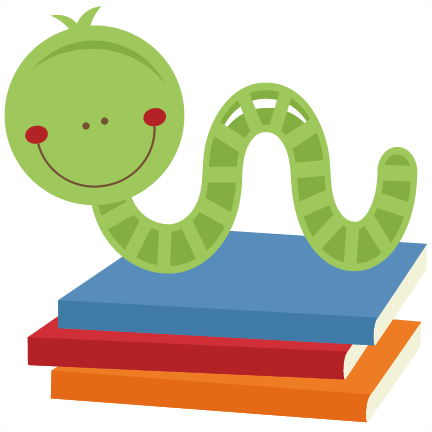 NOVEMBER
klahiff@fairfieldschools.org
http://fairfieldschools.org/schools/dwt/welcome-to-kl-2/
Upcoming Events
Reminders
The Book Fair comes this month!
11/15 & 11/16
 
a   a   a

No School 11/8 & 11/11

a   a   a

Happy Birthday Nora!
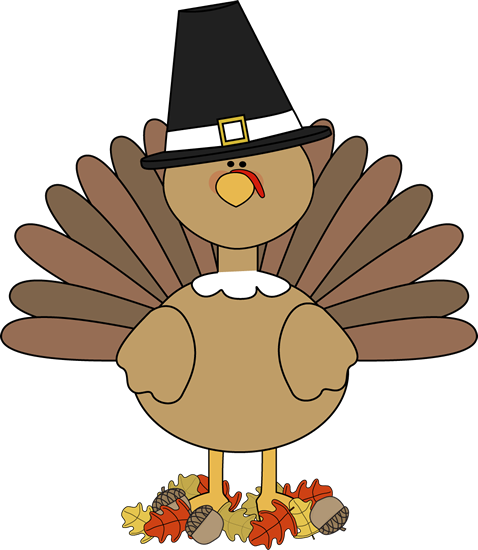 Our Week of Learning